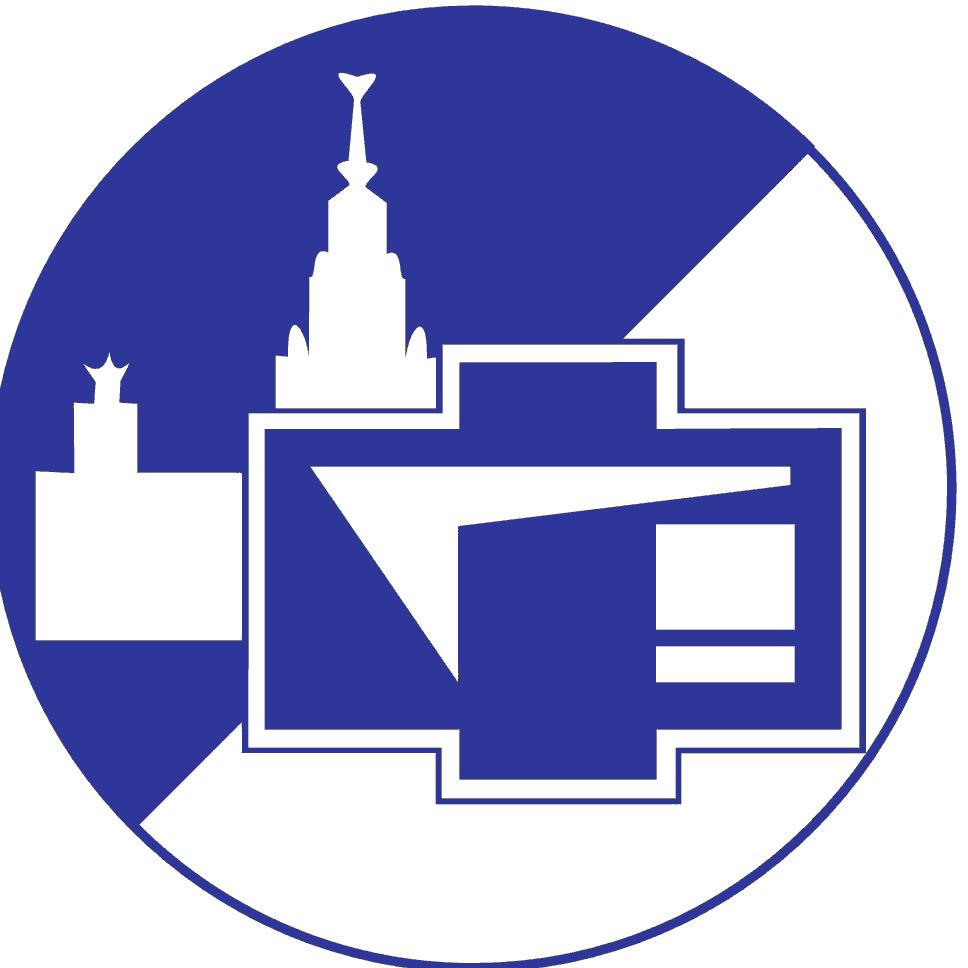 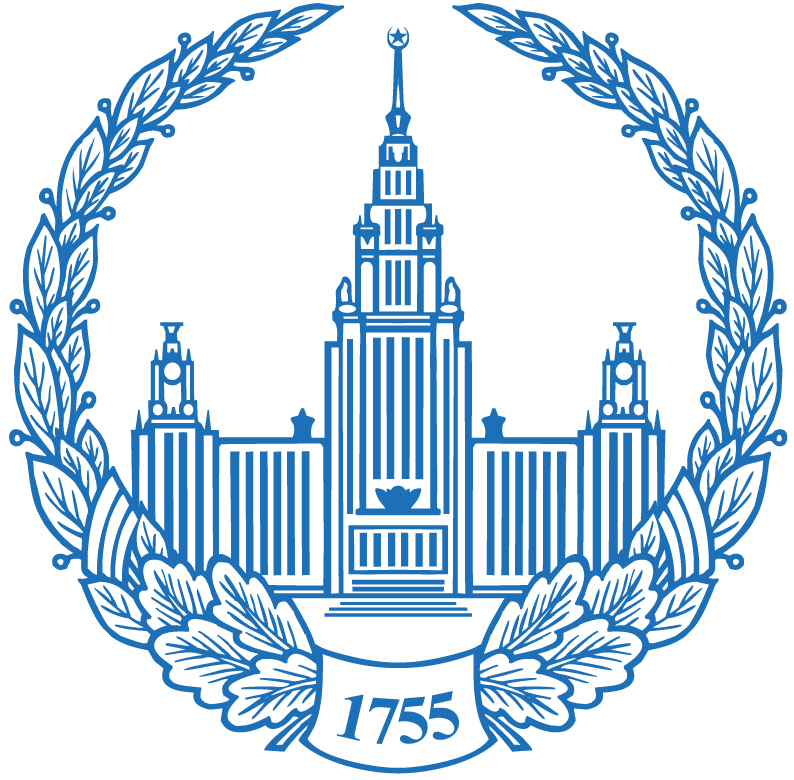 МОСКОВСКИЙ ГОСУДАРСТВЕННЫЙ УНИВЕРСИТЕТ ИМЕНИ М.В. ЛОМОНОСОВА
ФИЗИЧЕСКИЙ ФАКУЛЬТЕТ
КАФЕДРА ФИЗИКИ УСКОРИТЕЛЕЙ И РАДИАЦИОННОЙ МЕДИЦИНЫ
Основы Geant4.Лекция 5. Визуализация результатов - python
МОСКВА 2020
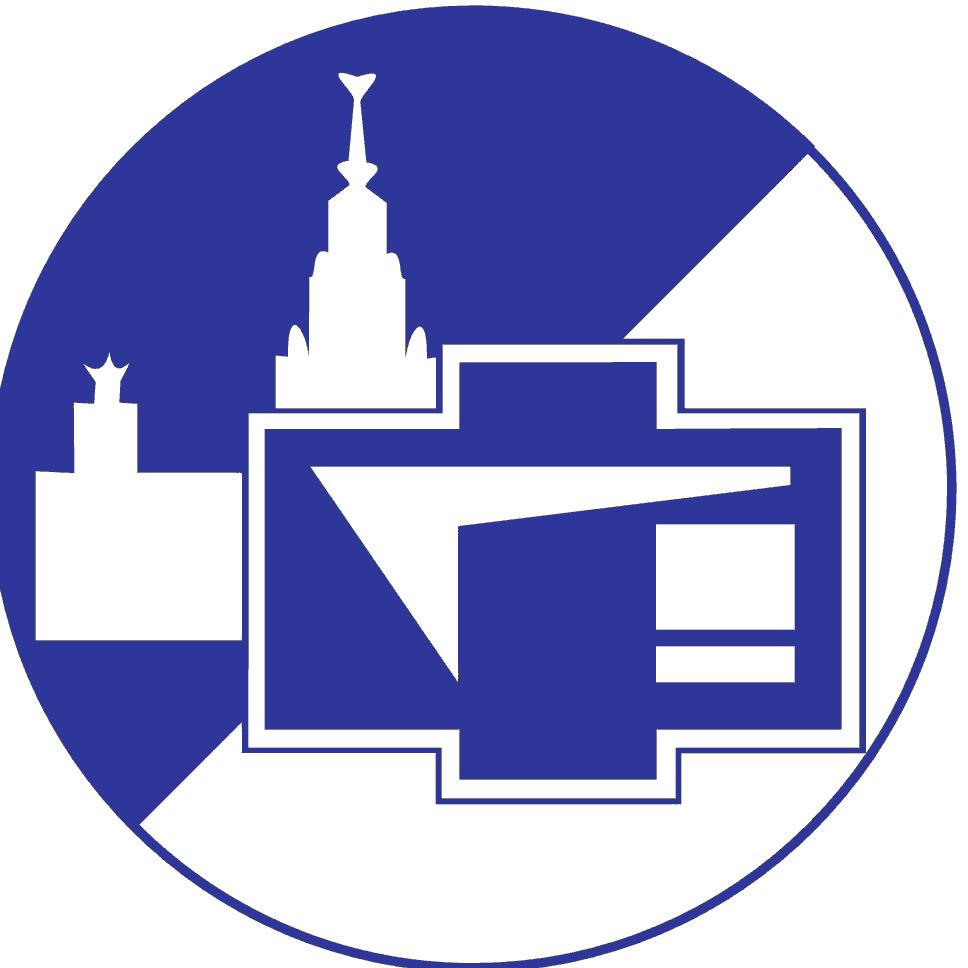 Что потребуется
Python 3.6.8 и выше с пакетами [1, 2]
numpy
pandas
matplotlib
openpyexcel
Jupyter notebook [3]
2
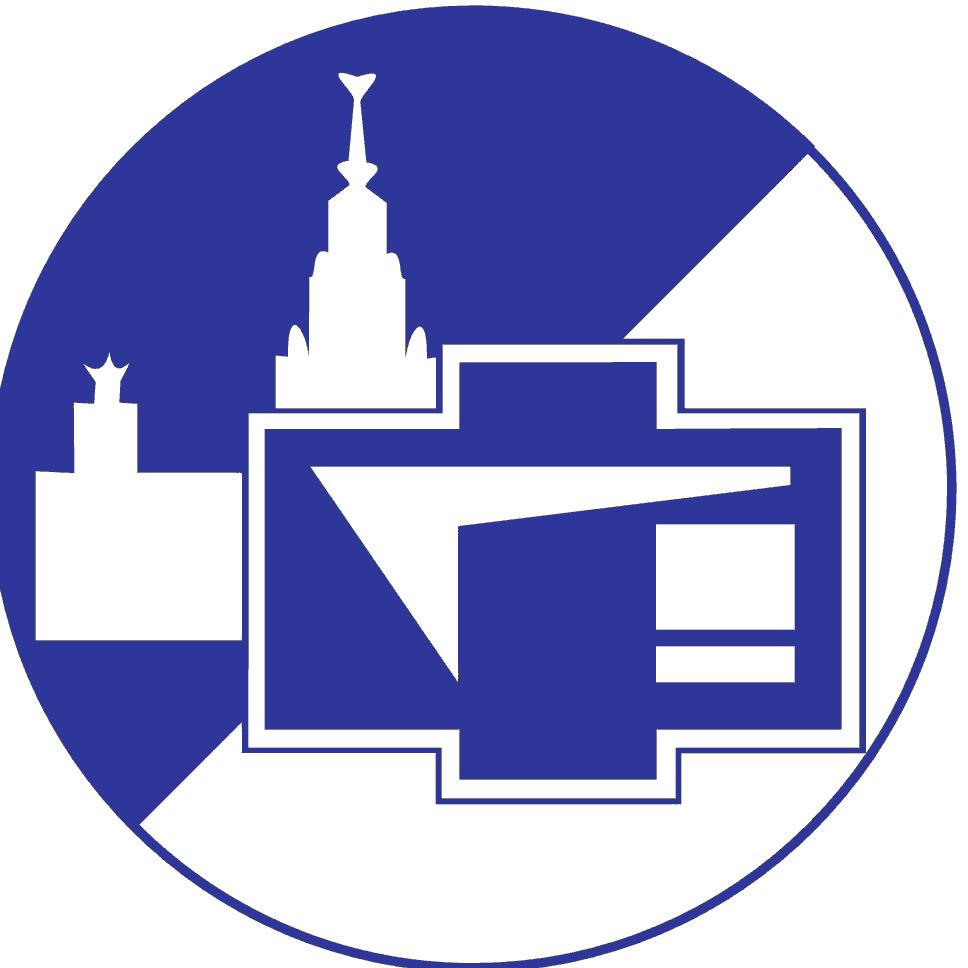 Импортирование пакетов
Для подключения пакетов в python используется оператор import:




В рамках нашей задачи нам потребуются пакеты 
numpy для работы с массивами, векторами и матрицами
pandas для чтения / записи и представления данных
matplotlib для построения графиков
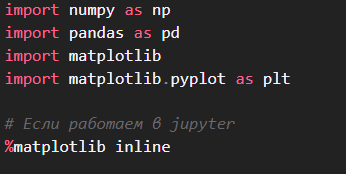 3
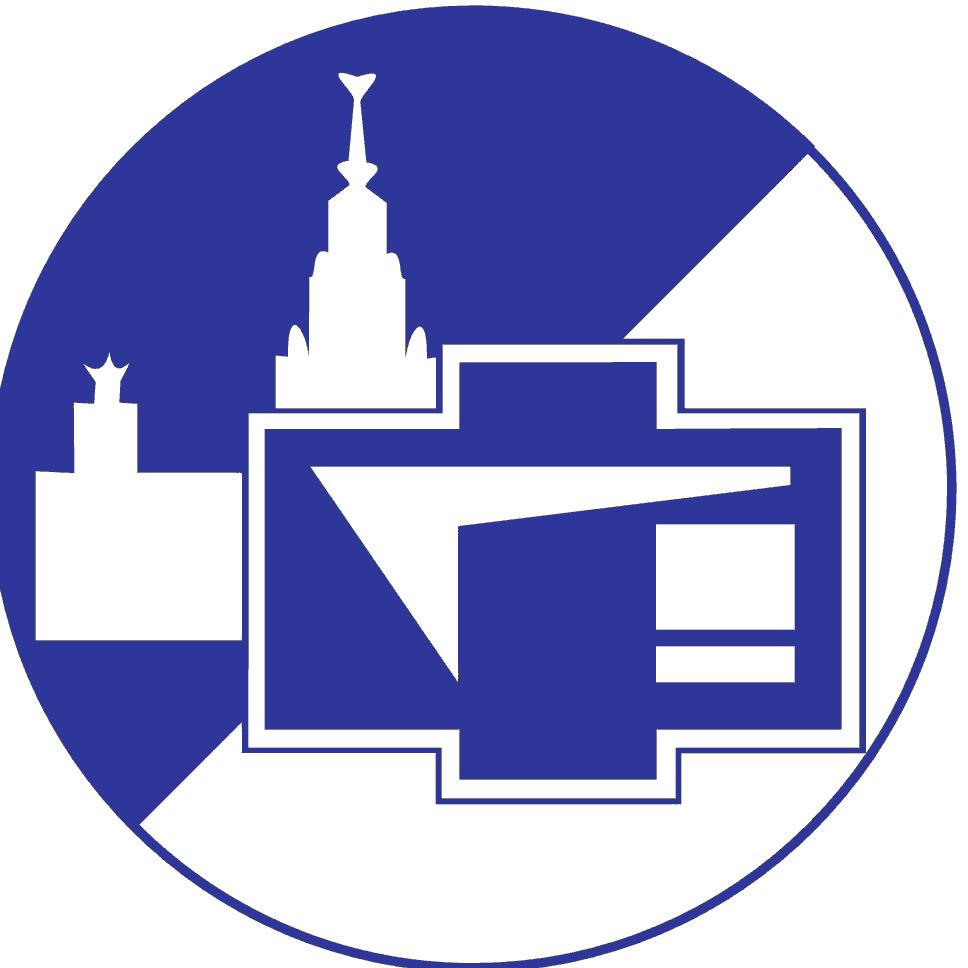 Простейший пример построения графика
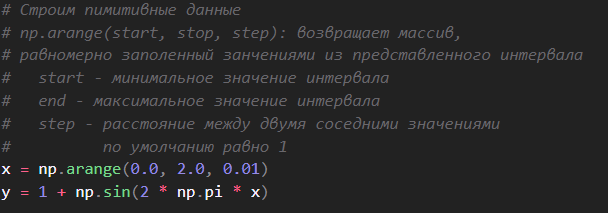 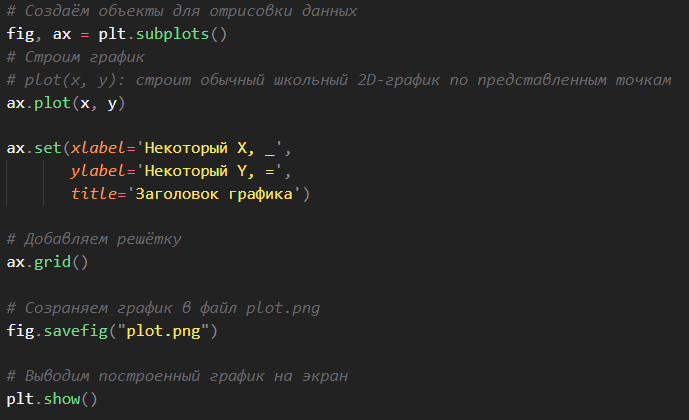 4
5
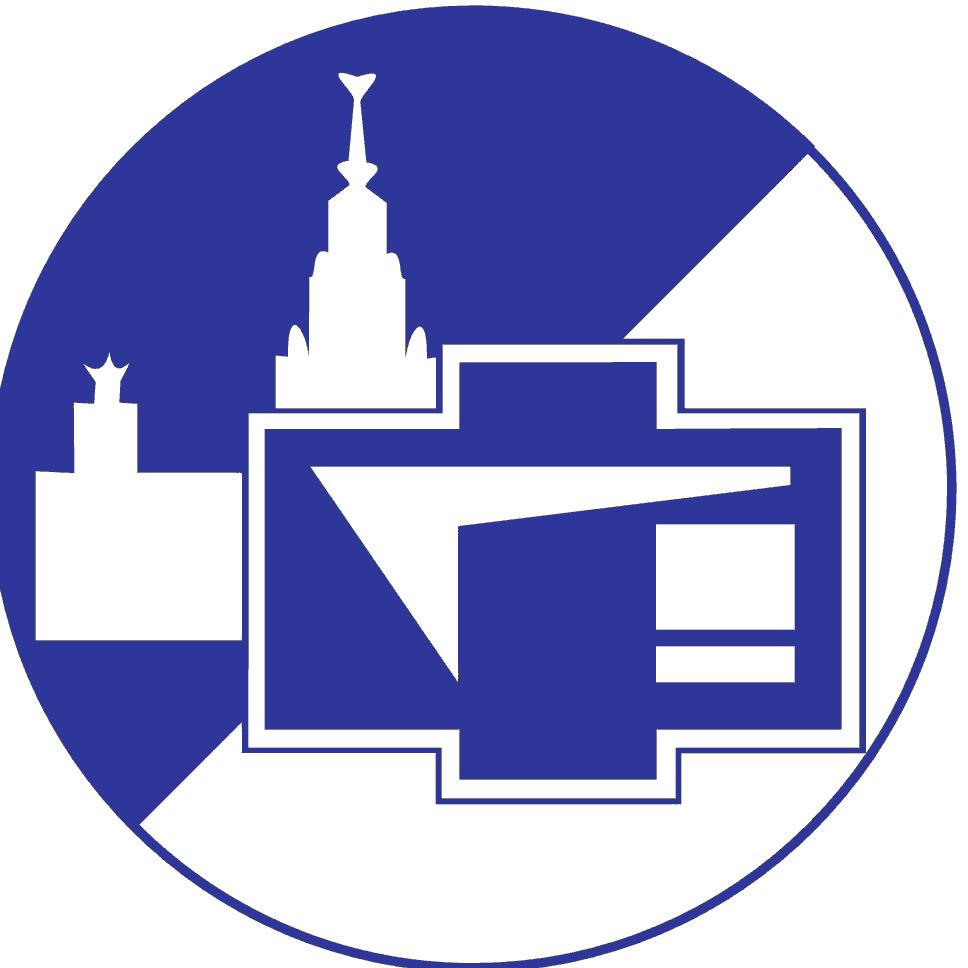 Пример с чтением данных из файла
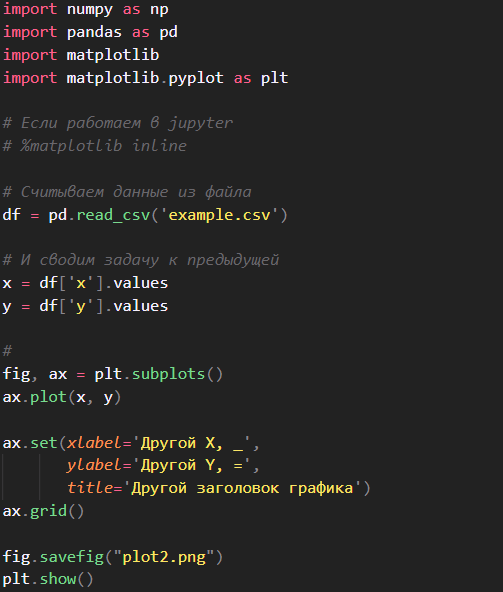 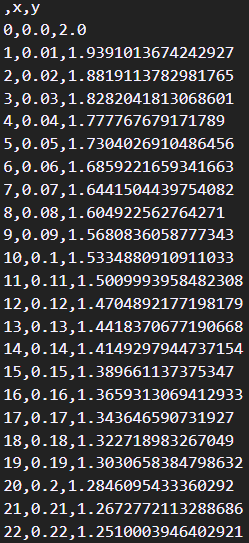 6
7
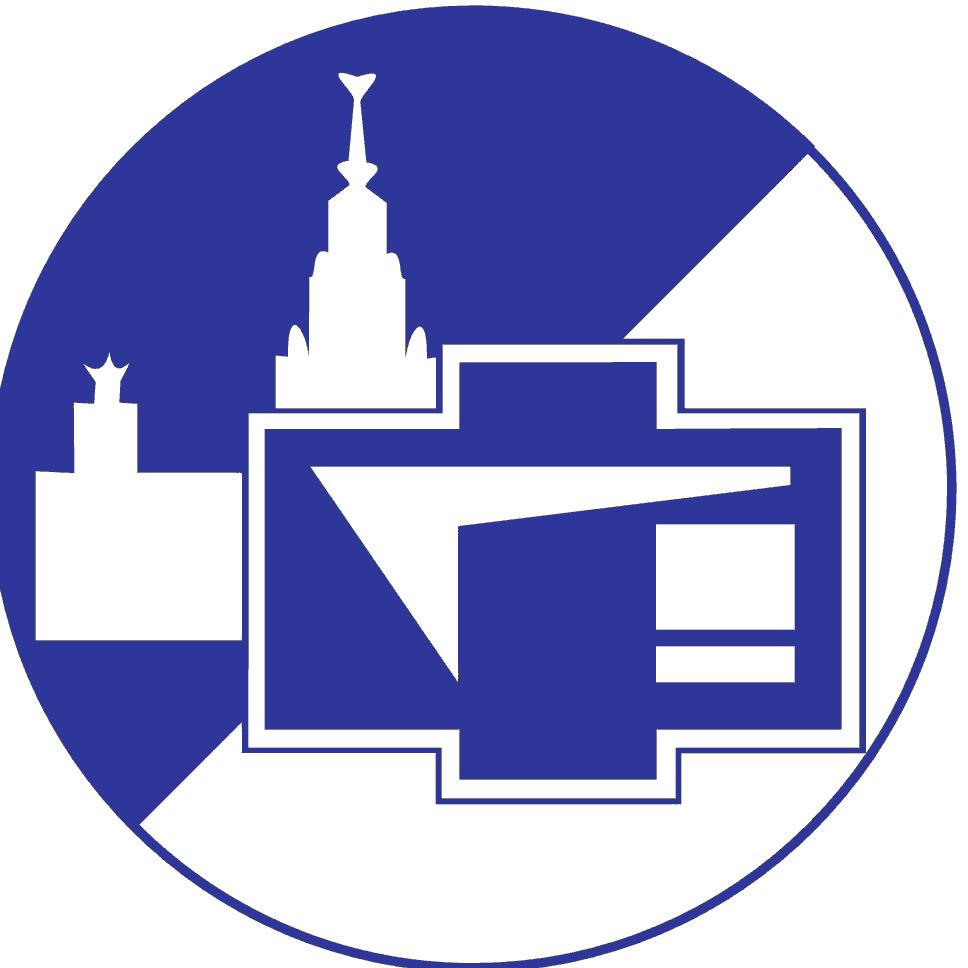 Несколько графиков на одном полотне
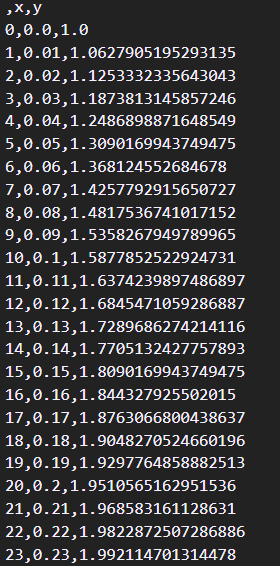 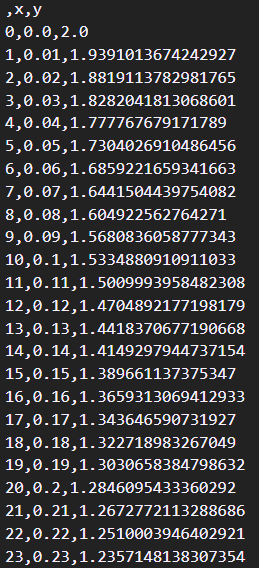 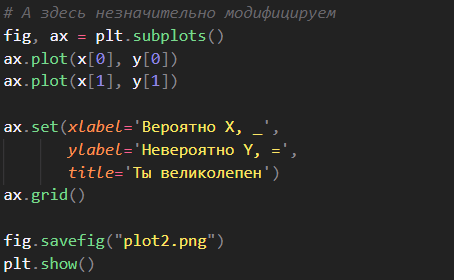 8
9
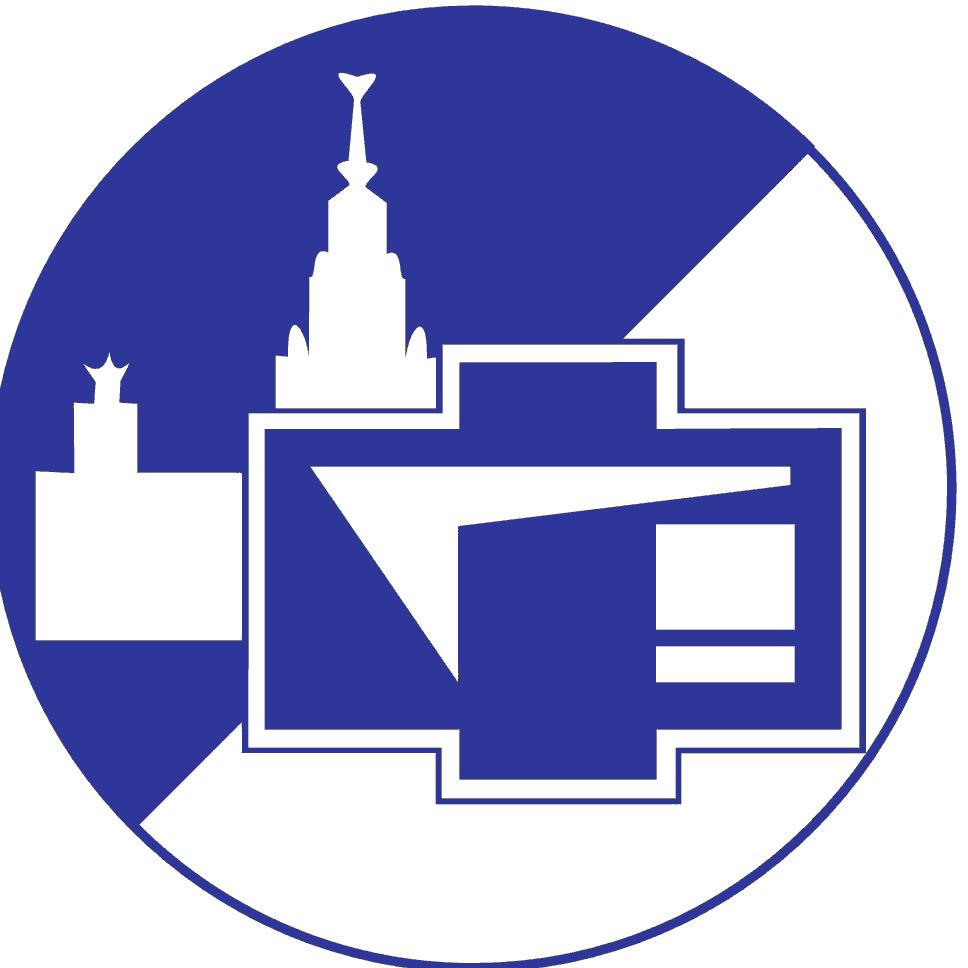 Добавим немного ошибок
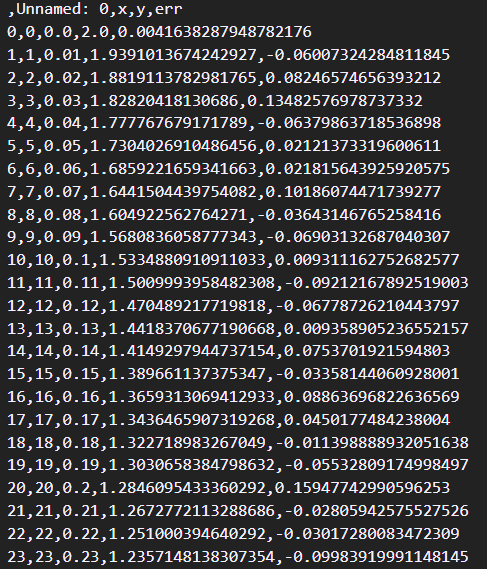 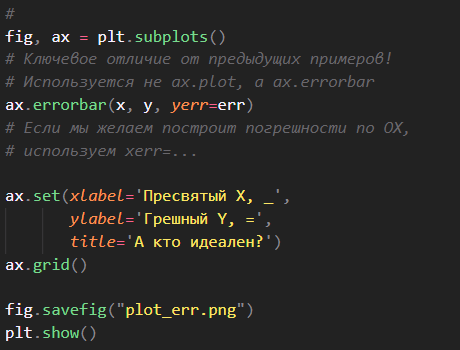 10
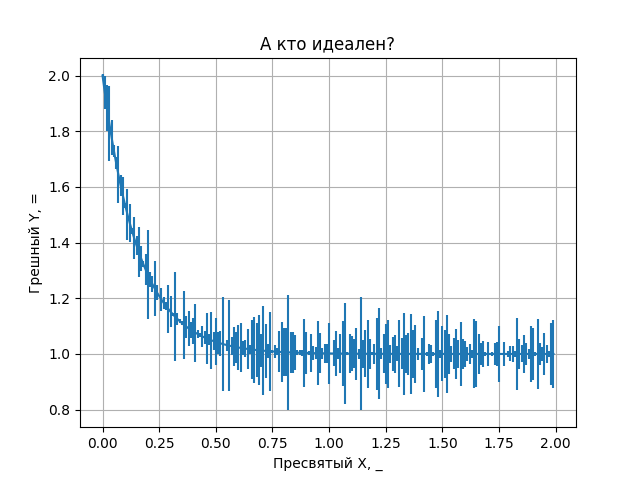 11
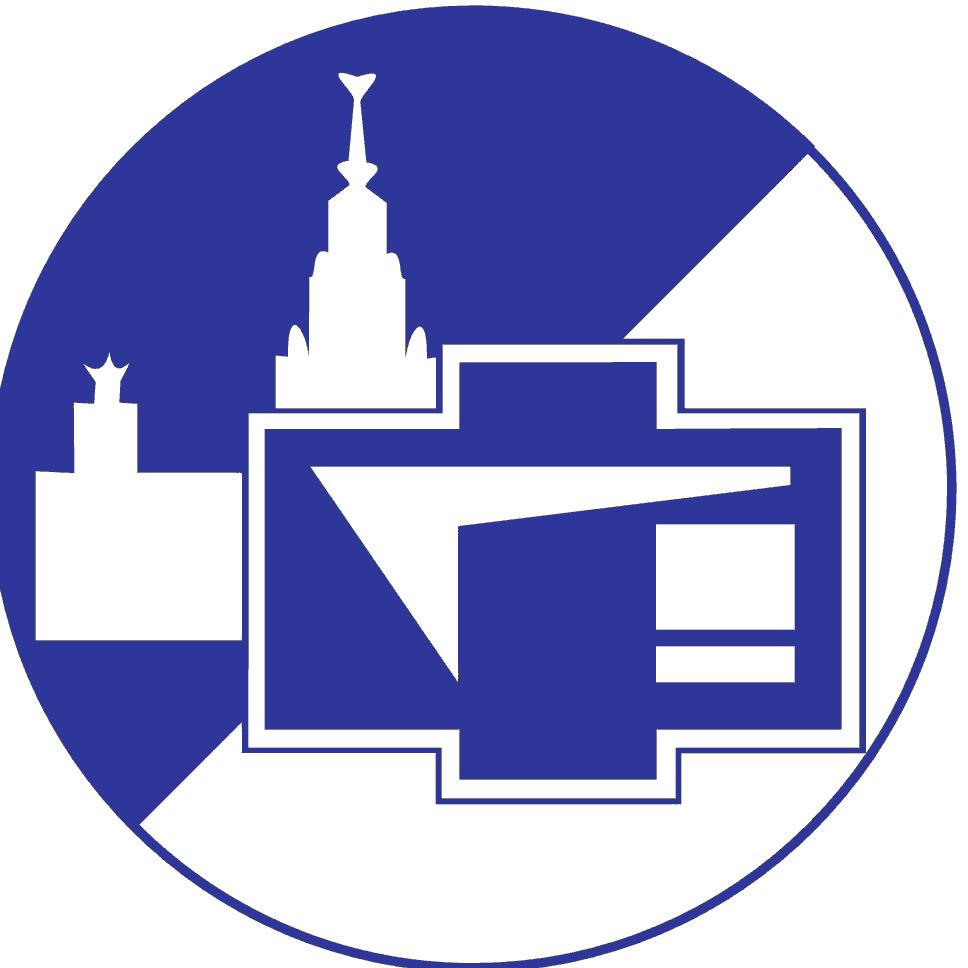 Цветовые карты
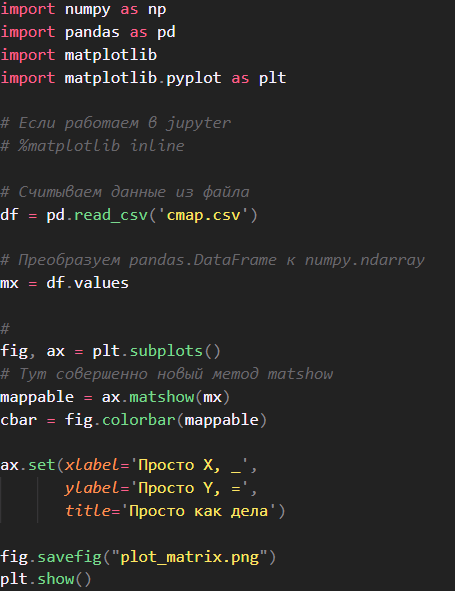 12
13
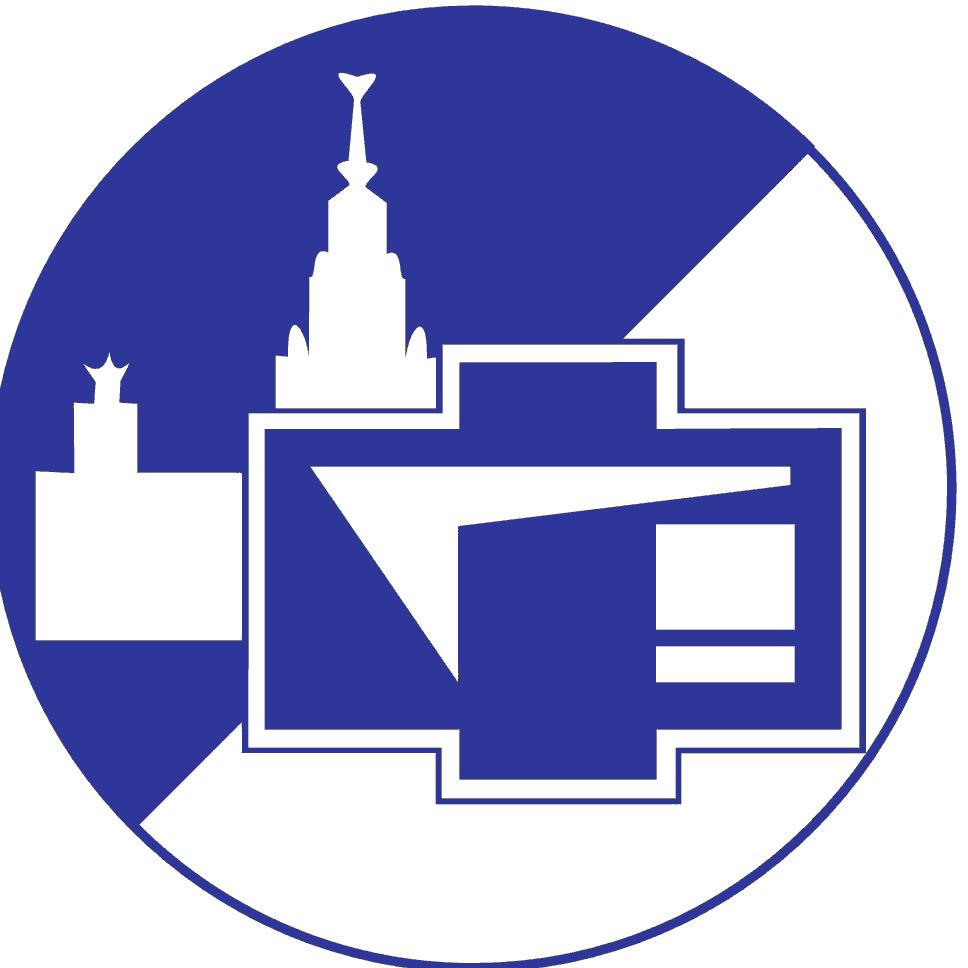 Практика
Визуализировать файл [5]
14
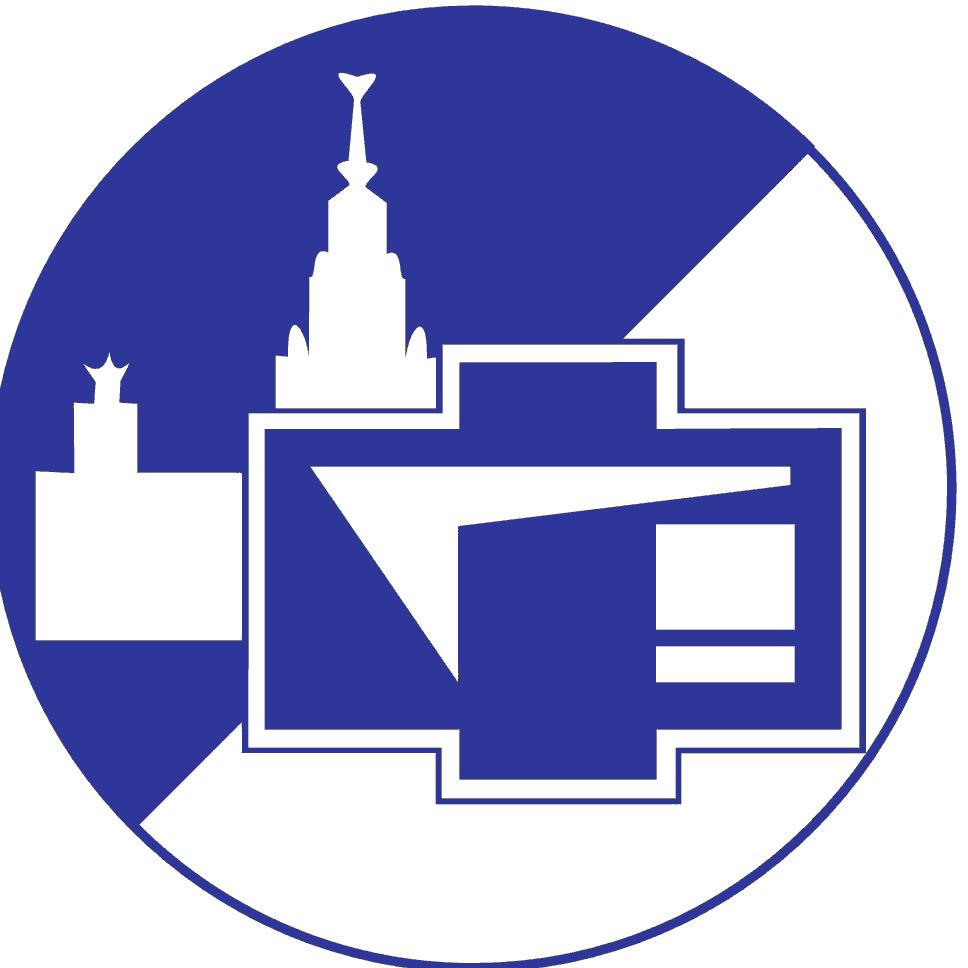 Полезные ссылки
https://www.python.org/
https://pythonworld.ru/osnovy/pip.html
https://jupyter.org/
https://matplotlib.org/tutorials/introductory/sample_plots.html
http://hea.phys.msu.ru/static/data/Geant4/acontent/aModel.11.high_scale.xlsx
15